Jaderná fúze a její odpadní materiály
Ing. Jaroslav Stoklasa, Ph.D.
Ing. Bc. Lucie Karásková Nenadálová, Ph.D.
Odpadové fórum 2020/2021, Hustopeče,19.10. - 21.10.2021
1
Základní typy zařízení
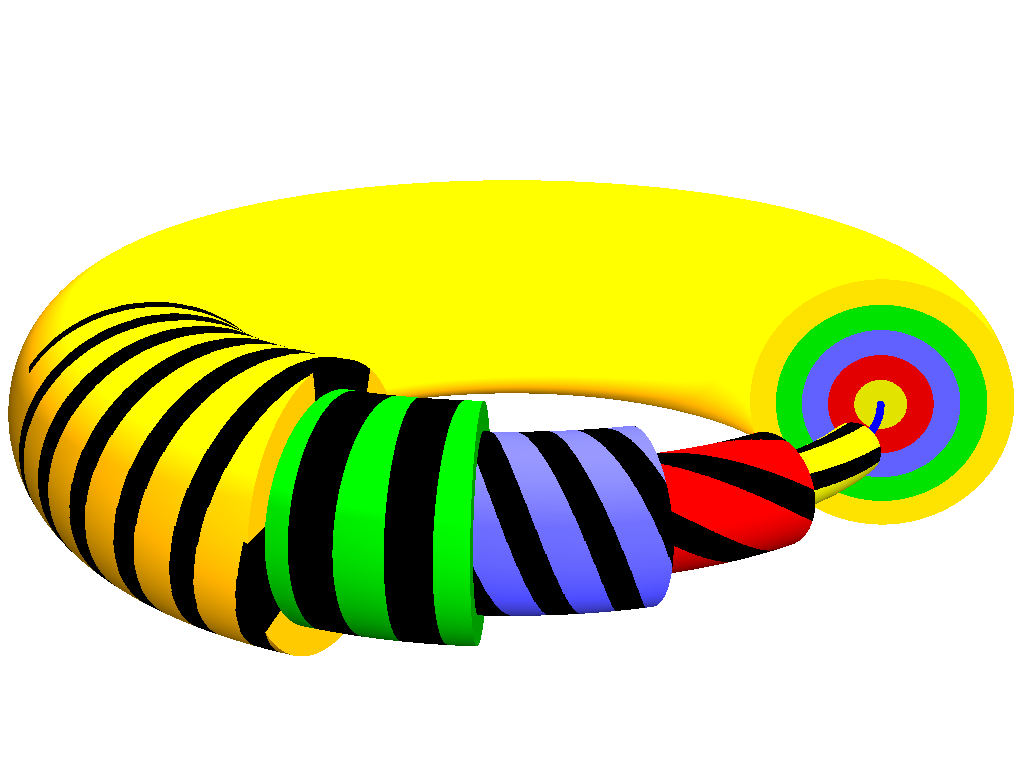 Reverzně sevřené magnetické pole (REF)
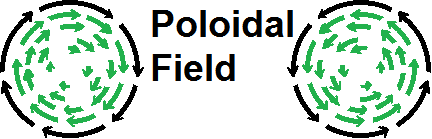 Stelator (Wendelstein 7-X) 
- složitěji tvarované magnetické pole pro plazma
Tokamak (JET)
- vytváří se toroidální magnetické pole pro plazma
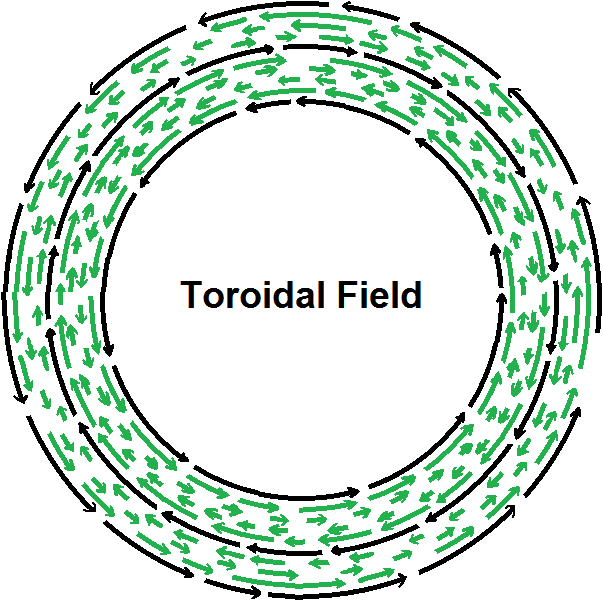 2
Velké Tokamaky
3
Magnetické sevření pracovního prostoru (Magnetic confinement)
4
Inerciální sevření pracovního prostoru (Inertial confinement)
5
Jaderná fúze
Hořící plazma
D +T  → 	4He 		+ n	17,6 MeV
Plodící obal (BB)
6Li + n → 	4He + T		4,78 MeV

7Li + n →	4He + T   +  n	-2,48 MeV

Celkově bilance
deuterium+ lithium→ helium+ energie
D. Tskhakaya, SCM meeting,JET 19.06.2019
6
Nejdůležitější sekce Tokamaku. Množství, životnost a obnovování některých materiálů
7
Odpady z provozu fúzního reaktoru
8
Materiálový cyklus DEMO od návrhu k recyklaci
Materiálový cyklus začíná návrhem materiálu pro DEMO zařízení. 
Mezistupněm jsou dílčí ověřování materiálů a jeho specifikací. 
Vyhodnocují se důležité informace z provozu menších předchůdců (tokamaky, JET, ITER, Stellarator).
Dalším stupněm cyklu je postavení zařízení a jeho uvedení do provozu s následným dlouhodobým provozováním. 
Následuje větší množství fází a stupňů materiálového cyklu, které související s provozem zařízení. 
Poslední stupeň cyklu je velmi časově vzdálený a souvisí s životností technologie. Jeho podstatou je kompletní likvidace a odstranění materiálů v daném prostoru a uvedení území provozování do žádaného stavu
9
Materiály pro fúzní elektrárny
Zjednodušeně se problematika týká jen několika chemických prvků (W, Be, Fe, C) a izotopů H (tritium, deuterium) a odpadního He.
 Konstrukční materiály určené k použití v EU DEMO 
	– Slitiny
	– Ocel
	– Důležité nebo specifické materiály pro přesně definované užití (supravodivost, izotopová čistota, vysoké teploty…) 	
  	- Keramika a kompozity
Změny koncepce zařízení DEMO v průběhu řešení
Od zahájení projektu bylo vypracováno větší množství návrhů, ze kterých byla využita jen část pro další návrhy a tak není přesně známo budoucí a konečné řešení návrhu celé sestavy zařízení EU DEMO. 
Je patrný zejména o odklon od uhlíku k berylliu (od roku 2018). 
Není známo budoucí umístění zařízení
10
Průběžné dopady provozu a odpady
Množství radiačního poškození (Životnost) 
startovací blanket: 20 dpa (200 apm He); 2. Blanket 50 dpa; Divertor: 5 dpa (Cu) 
Úroveň škody 1 dpa odpovídá "stabilnímu" posunutí každého atomu z jeho mřížového místa. Pro provozní teploty reaktoru je dostatečná tepelně aktivovaná difúze defektů indukovaných zářením, aby se umožnila rekombinace mnoha volných míst a SIA (samostatné mezi prostorové atomy), takže udržované poškození posunu je zlomek hodnoty dpa. 
Množství prachu s tritiem
Produkční limity pro ITER jsou stanoveny na 1 kg pro tritium, 1 000 kg pro mobilizovatelný prach, 11 kg (beryllium) a 76 kg (wolfram) pro prach na horkých površích.
Základem pro výpočty EU DEMO je typická experimentální kampaň ITER, která trvá přibližně 2 roky, během nichž se plánuje 5000–7000 vypouštění
Očekávaná zásoba prachu v takových podmínkách při normálních i abnormálních událostech je 1 tuna / rok plného provozu EU DEMO
Eroze wolframu během normální plazmatické operace odhadovaná na 3000 kg/FPY dle měření na JET 
Odhadované míry koroze ocelových slitin WCLL jsou 2240 kg za rok.  Hlavní korozní produkty (Fe, Ni, Cr)  a navíc čištění znamená i nutnost odstranění přítomných prvků produkujících relevantní radionuklidy (Cr, Mn, Fe, Co, Ni, Mo).
11
Shrnutí
Zatím není přesně známo budoucí a konečné řešení návrhu celé sestavy zařízení EU DEMO, dle kterého se bude EU DEMO stavět. . 
Zjednodušeně se problematika odpadů z jaderné fúze týká jen několika chemických prvků (W, Be, Fe, C) a izotopů (tritium, deuterium), z hlediska objemu nebo hmotnosti (kg)
Optimální vyřešení problému může zahrnout téměř celou periodickou tabulky prvků. 
Některé typy fúzních radioaktivních odpadů jsou podobné těm, které vznikají ve štěpných zařízeních. 
Z hlediska recyklace odpadů bude velmi důležitý kompromisní systémový přístup blízký systému ALARA
12
Děkuji za pozornost
www.cvrez.cz

Jaroslav.Stoklasa@cvrez.cz Lucie.Nenadalova@cvrez.cz

Centrum výzkumu Řež s.r.o.
Oddělení 8510 Jaderný palivový cyklus
Husinec - Řež čp. 130
250 68 Řež u Prahy
13